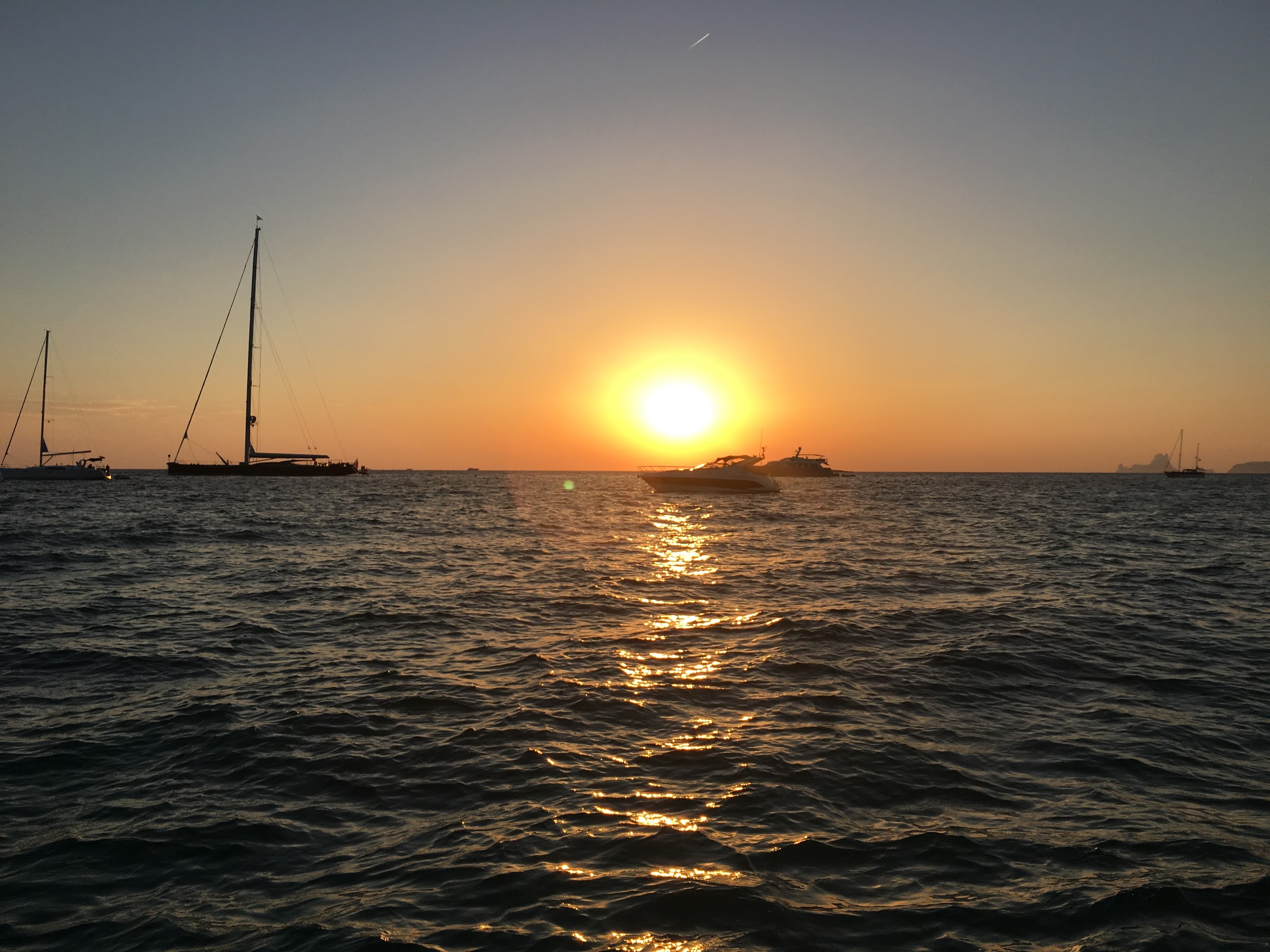 “Not All Those Who Wander Are Lost”1
TripIt
Ryan Harber
Adam Abdulhamid
Seth Hildick-Smith
Eric Peter
1. Lord of the Rings
Overview
Mission Statement
Selected Interface
Low-Fi Prototype
Task Flows
Method
Results
UI Changes
Summary
Overview
Mission Statement
Selected Interface
Low-Fi Prototype
Task Flows
Method
Results
UI Changes
Summary
Mission Statement
Seamlessly plan and book group travel
Overview
Mission Statement
Selected Interface
Low-Fi Prototype
Task Flows
Method
Results
UI Changes
Summary
Selected Interface
Mobile
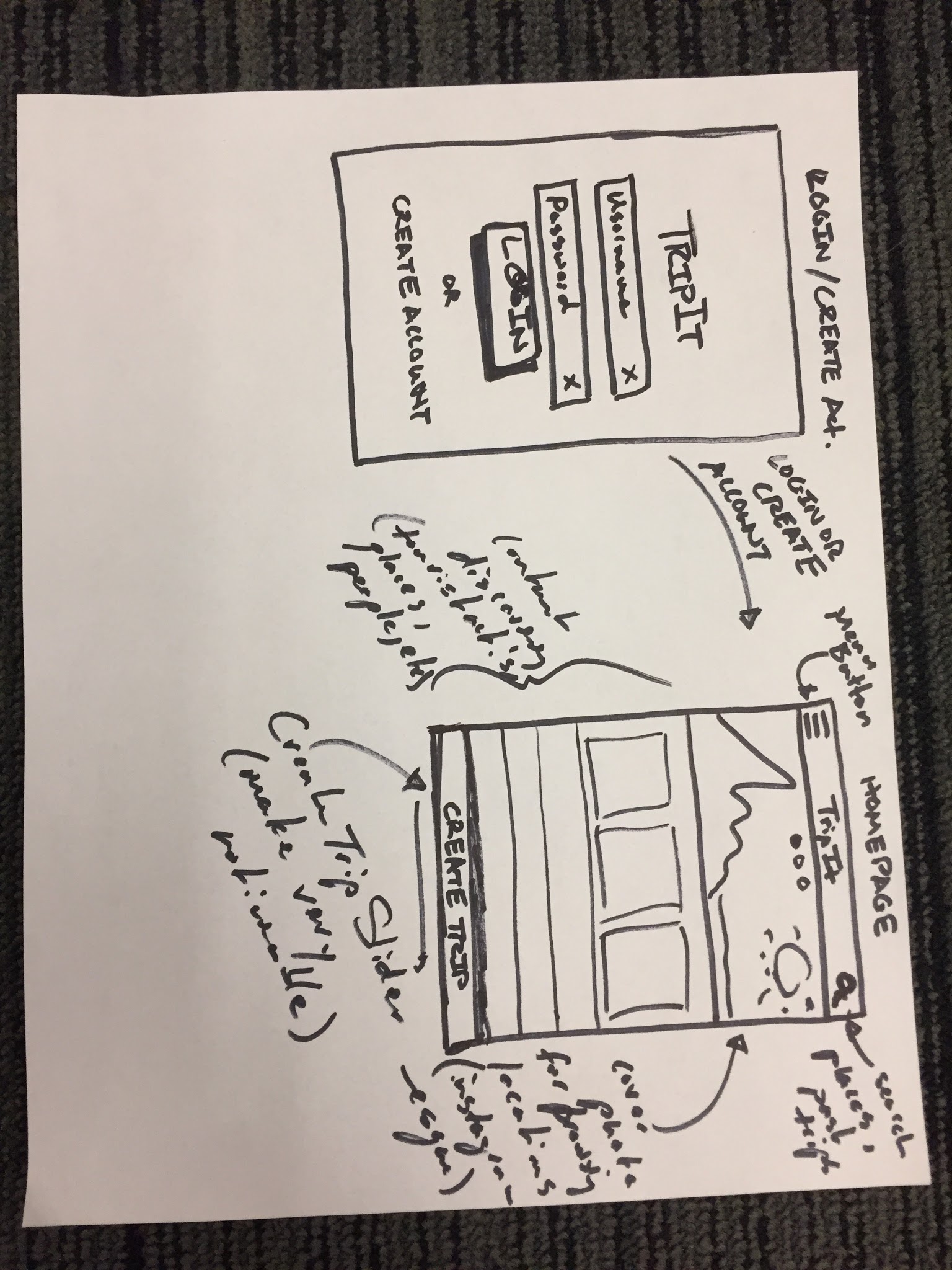 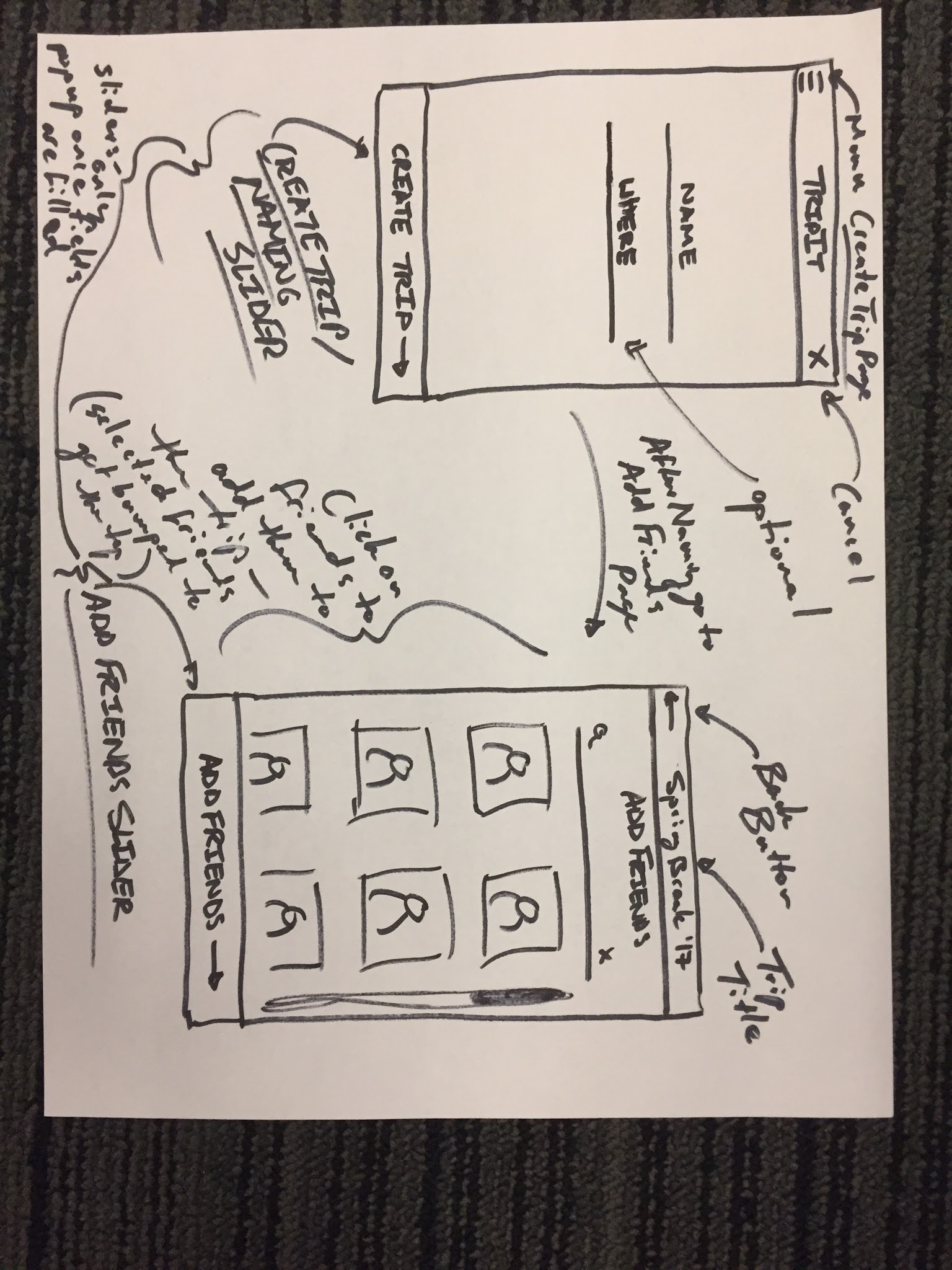 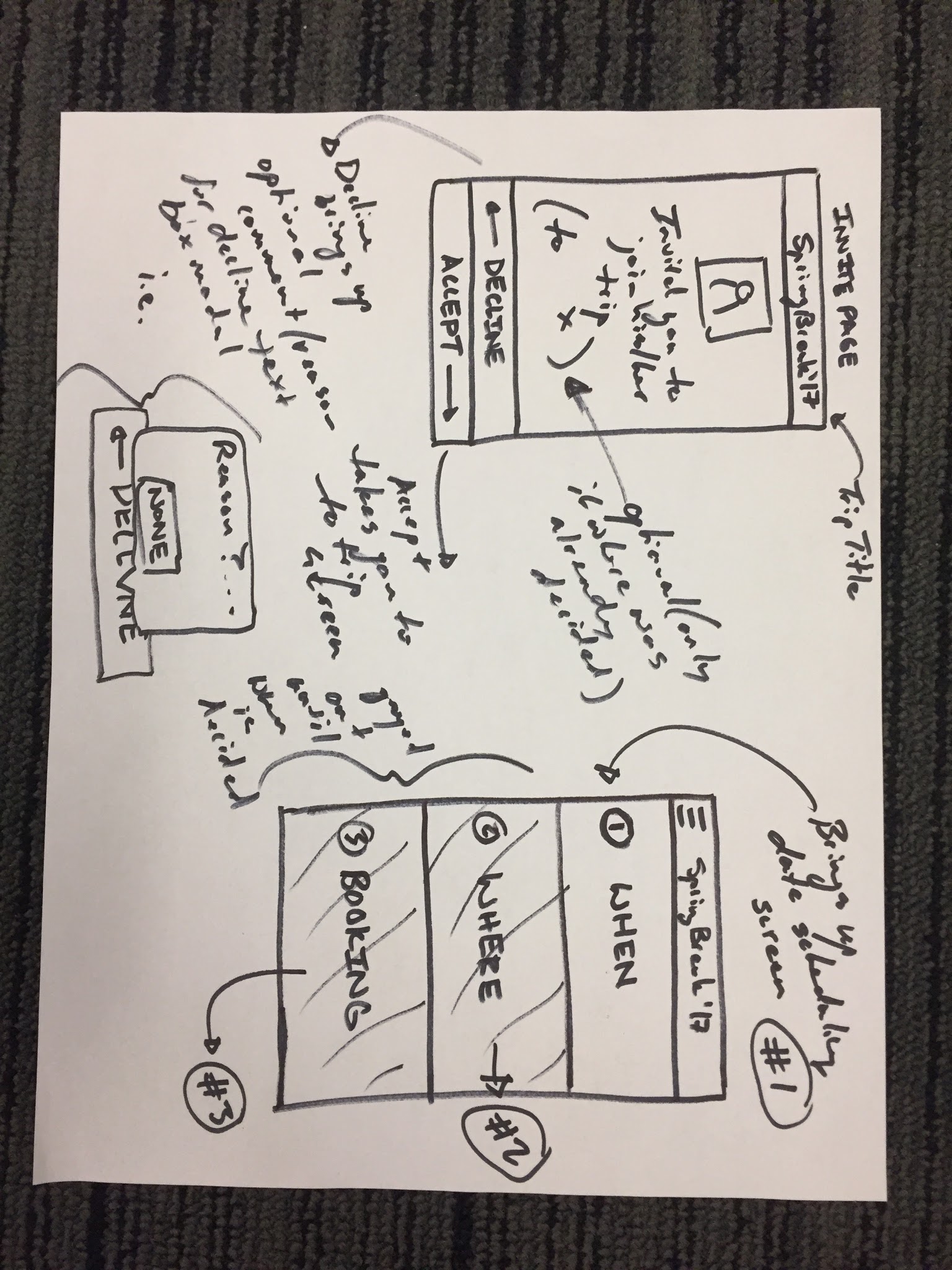 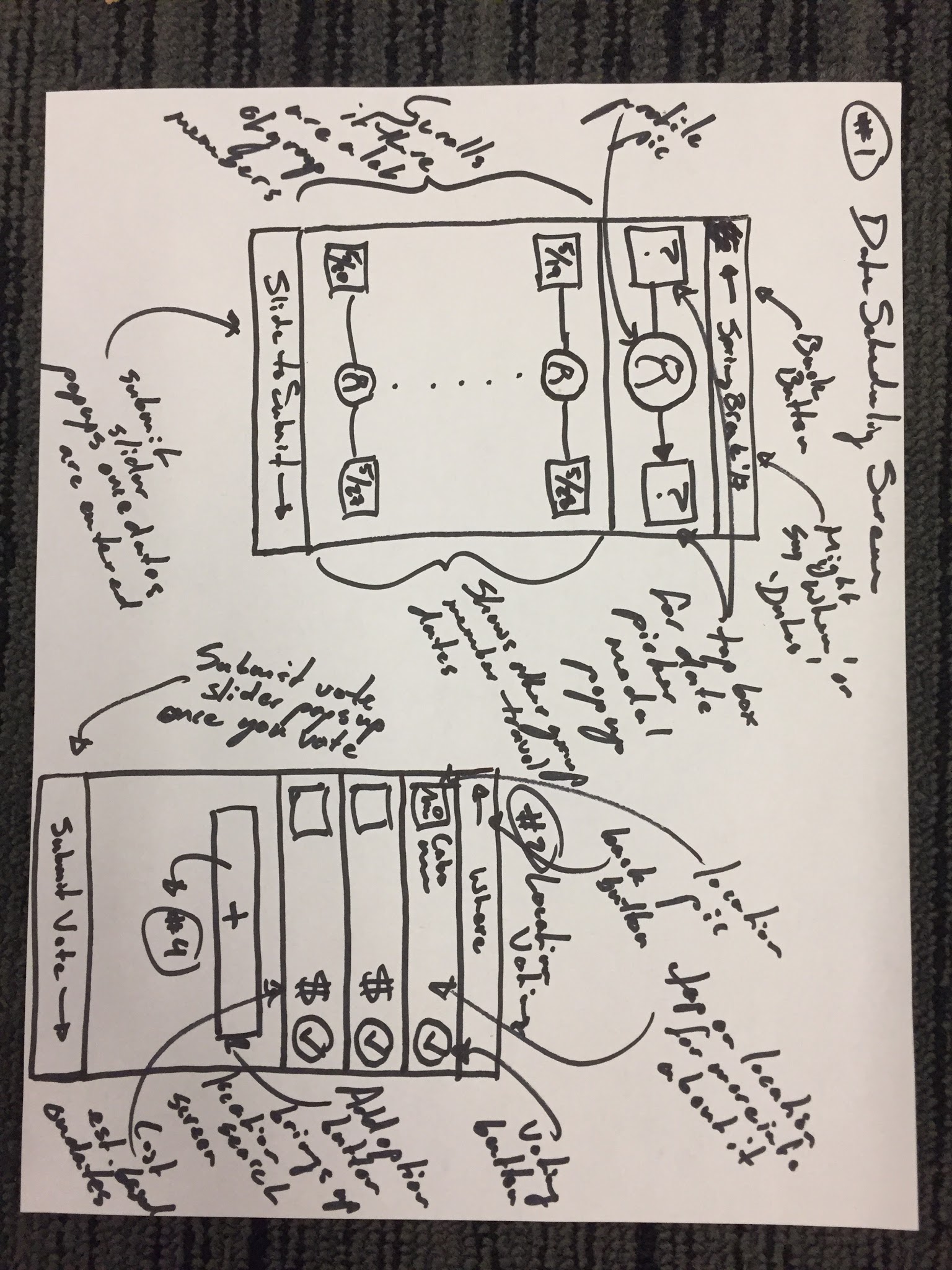 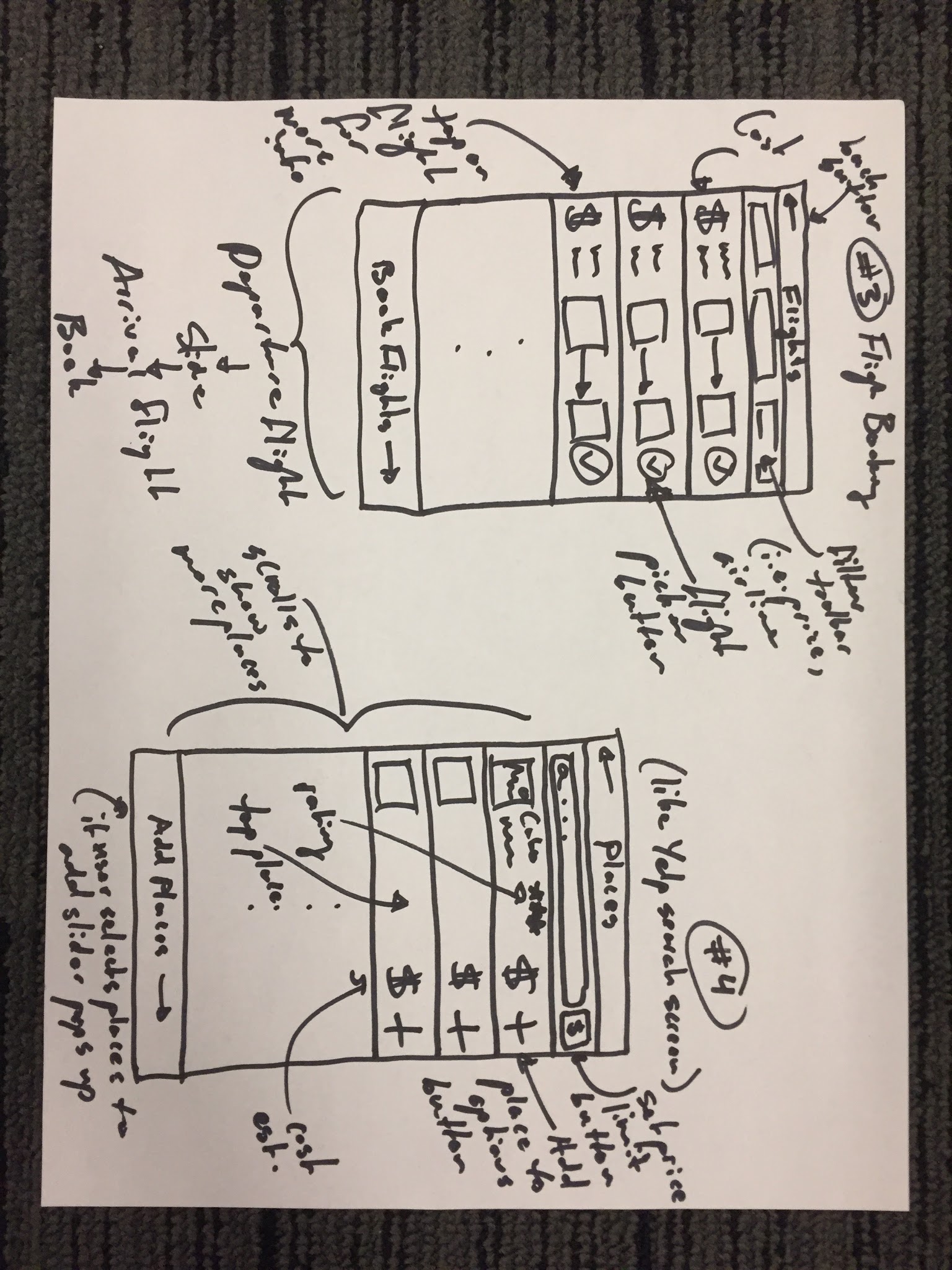 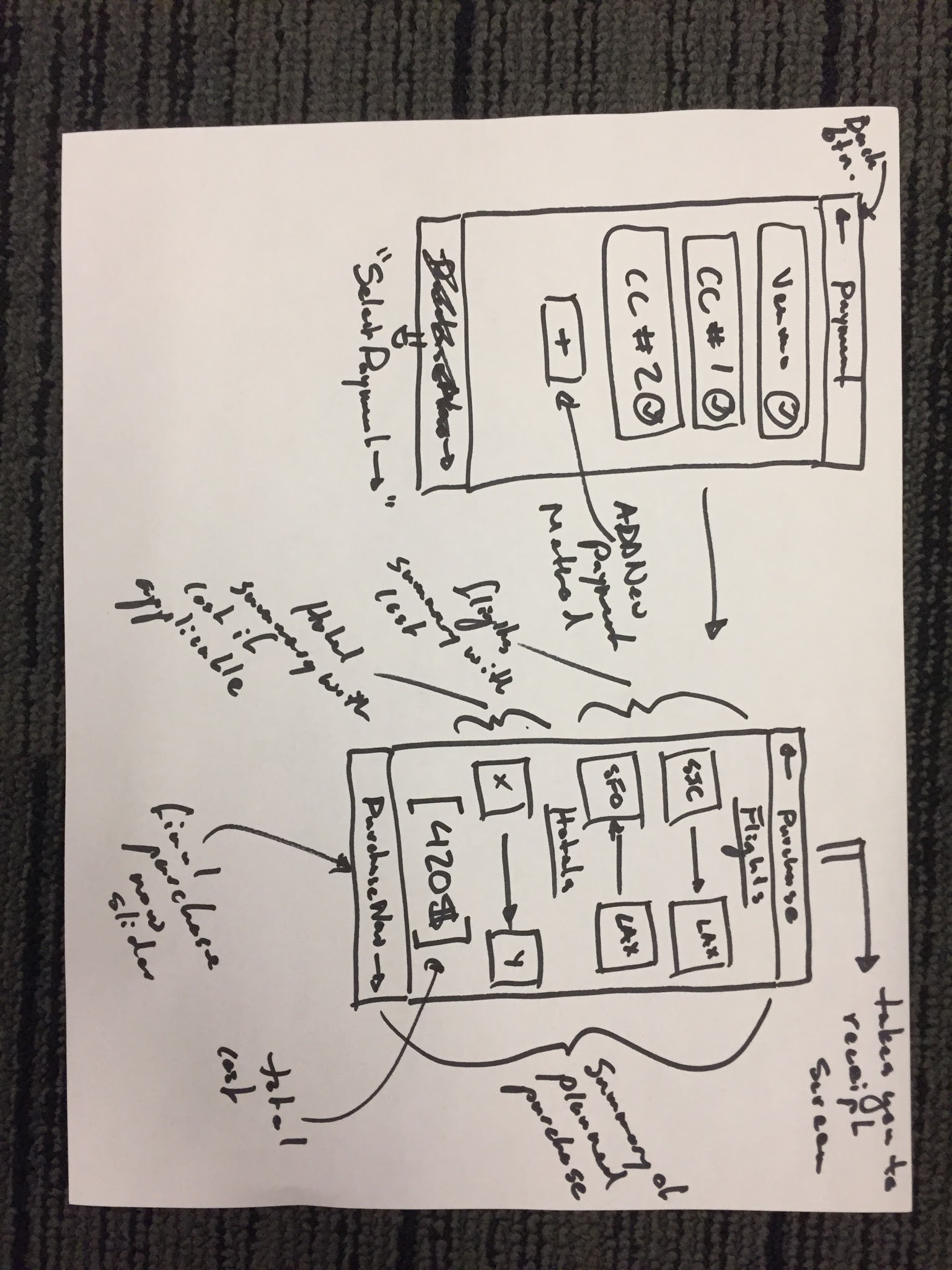 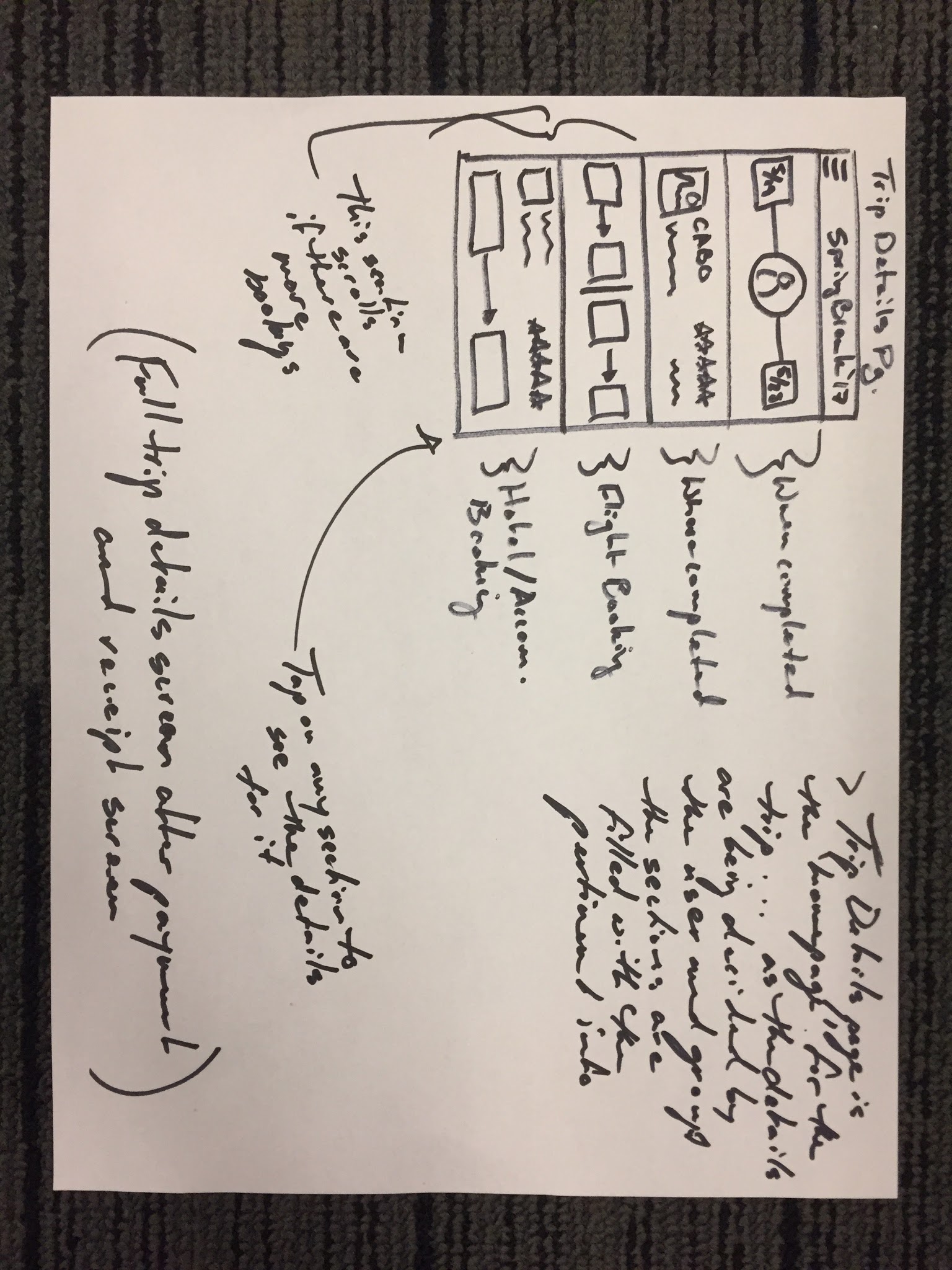 Rationale for this interface
Stepping in and out of mobile apps is easier than web
Required for collaboration/voting

Process should be so easy it’s comfortable to do from a phone

Since we have a lot of modal views, this fits well with mobile screen size

More and more apps are mobile first
Overview
Mission Statement
Selected Interface
Low-Fi Prototype
Task Flows
Method
Results
UI Changes
Summary
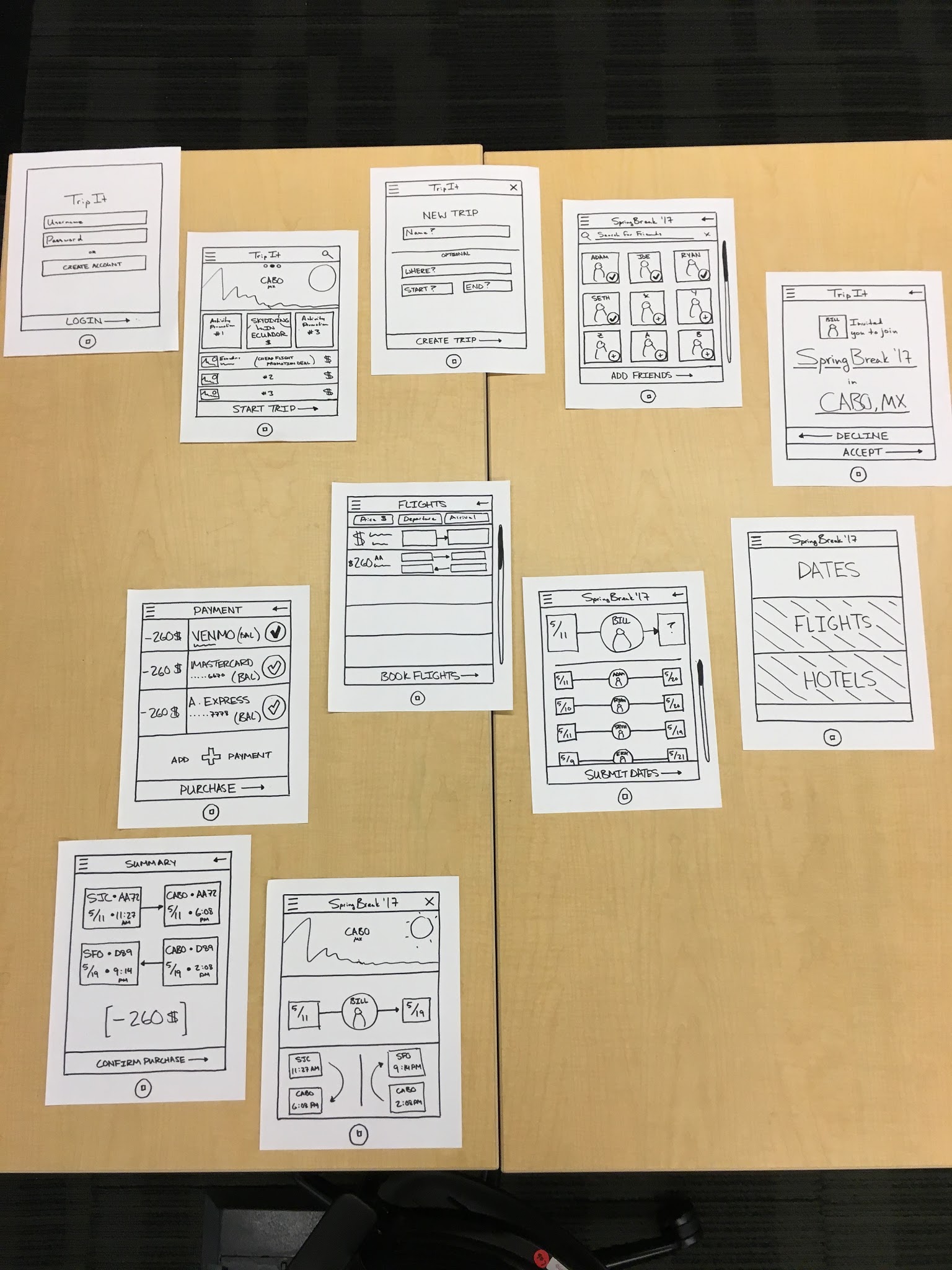 Overview
Mission Statement
Selected Interface
Low-Fi Prototype
Task Flows
Method
Results
UI Changes
Summary
Task 1 - Create and share trip
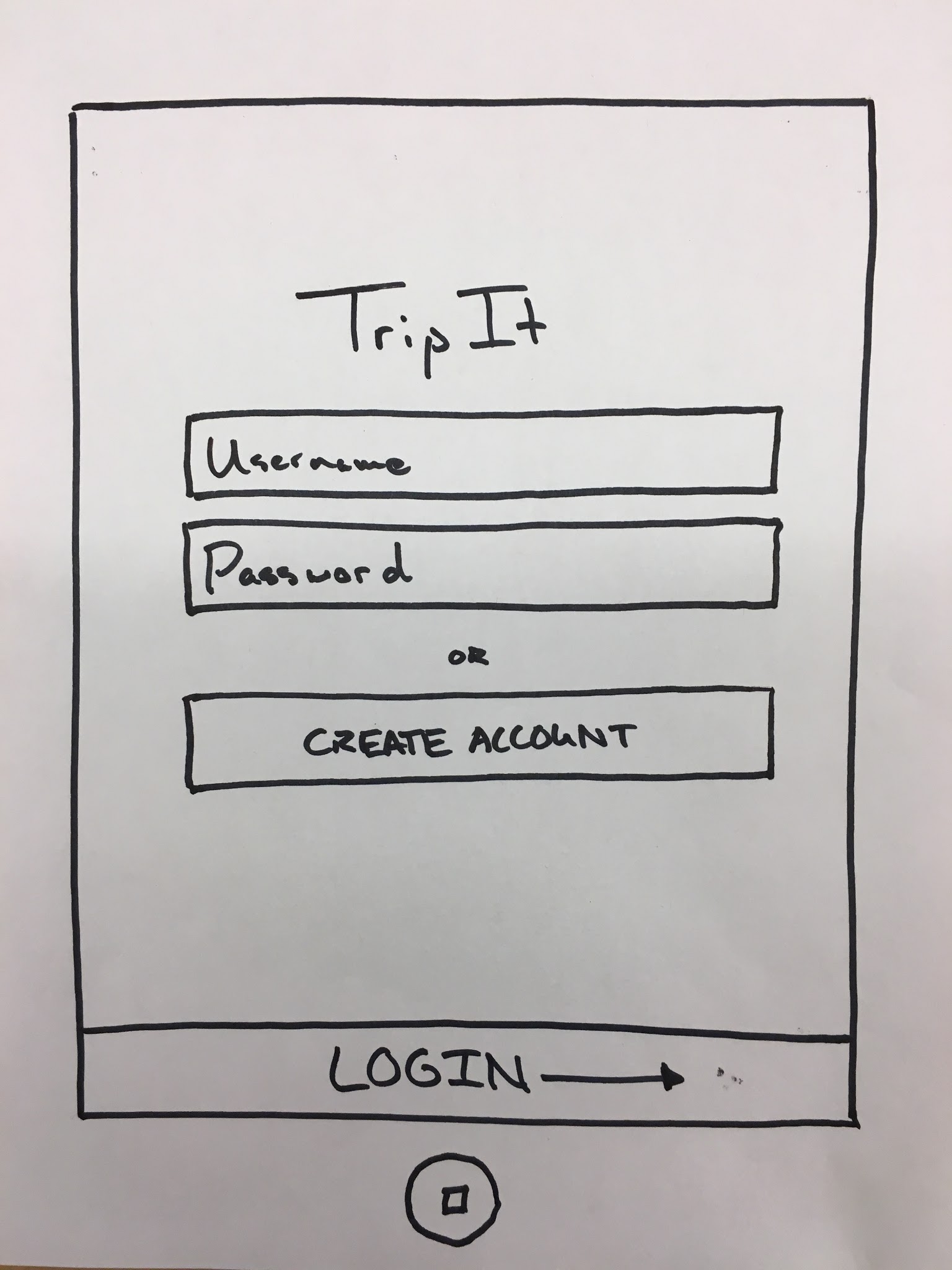 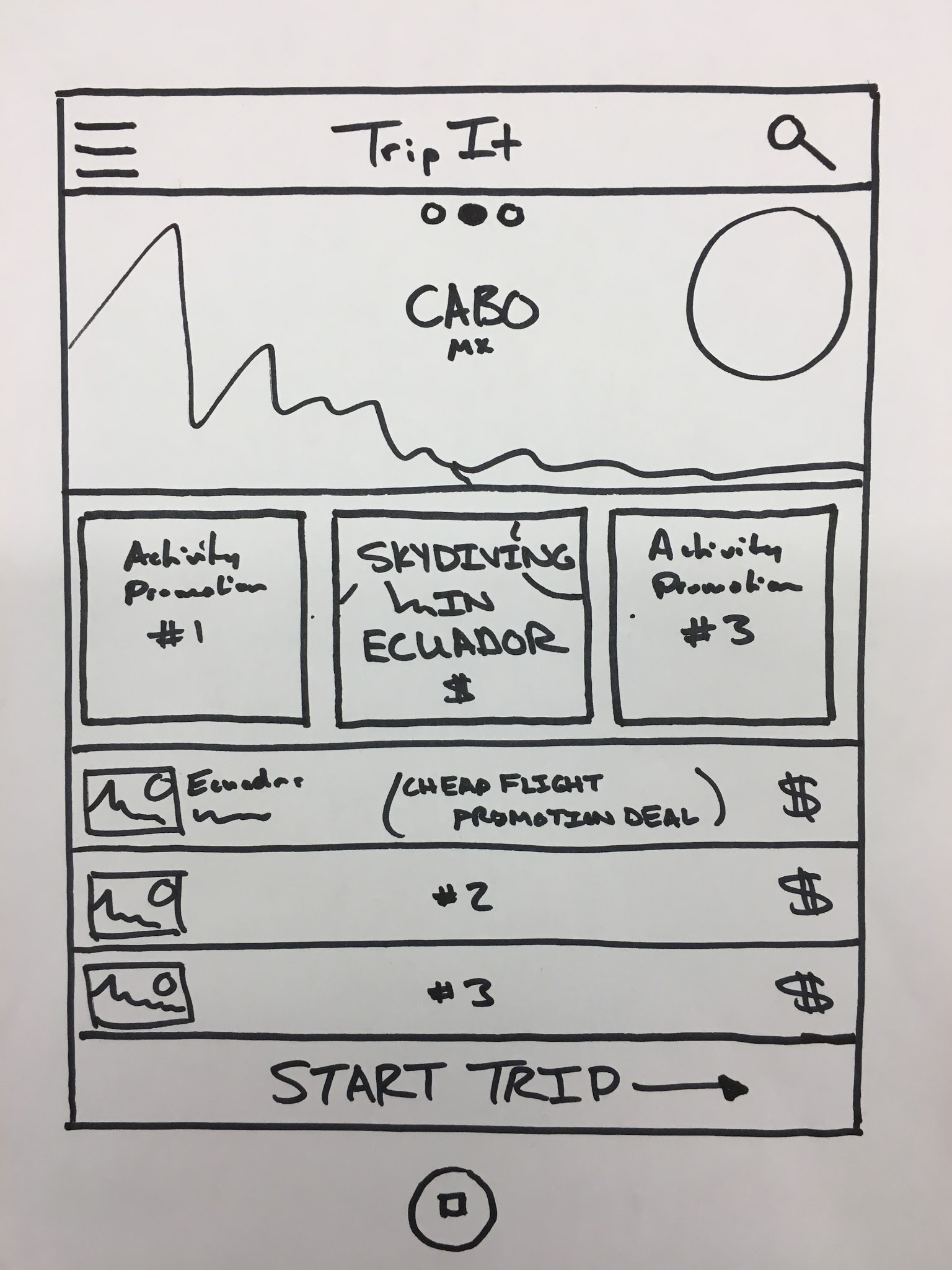 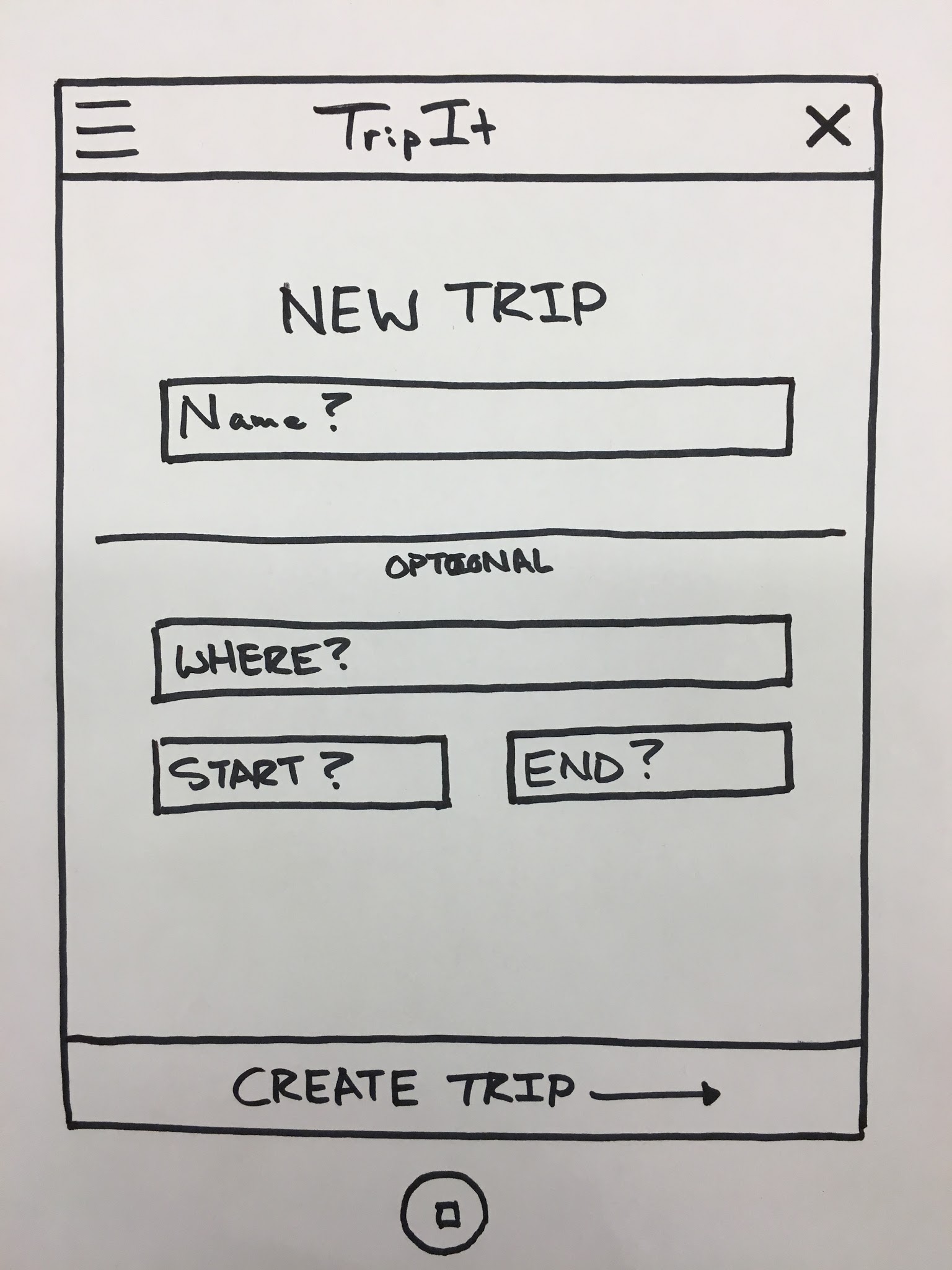 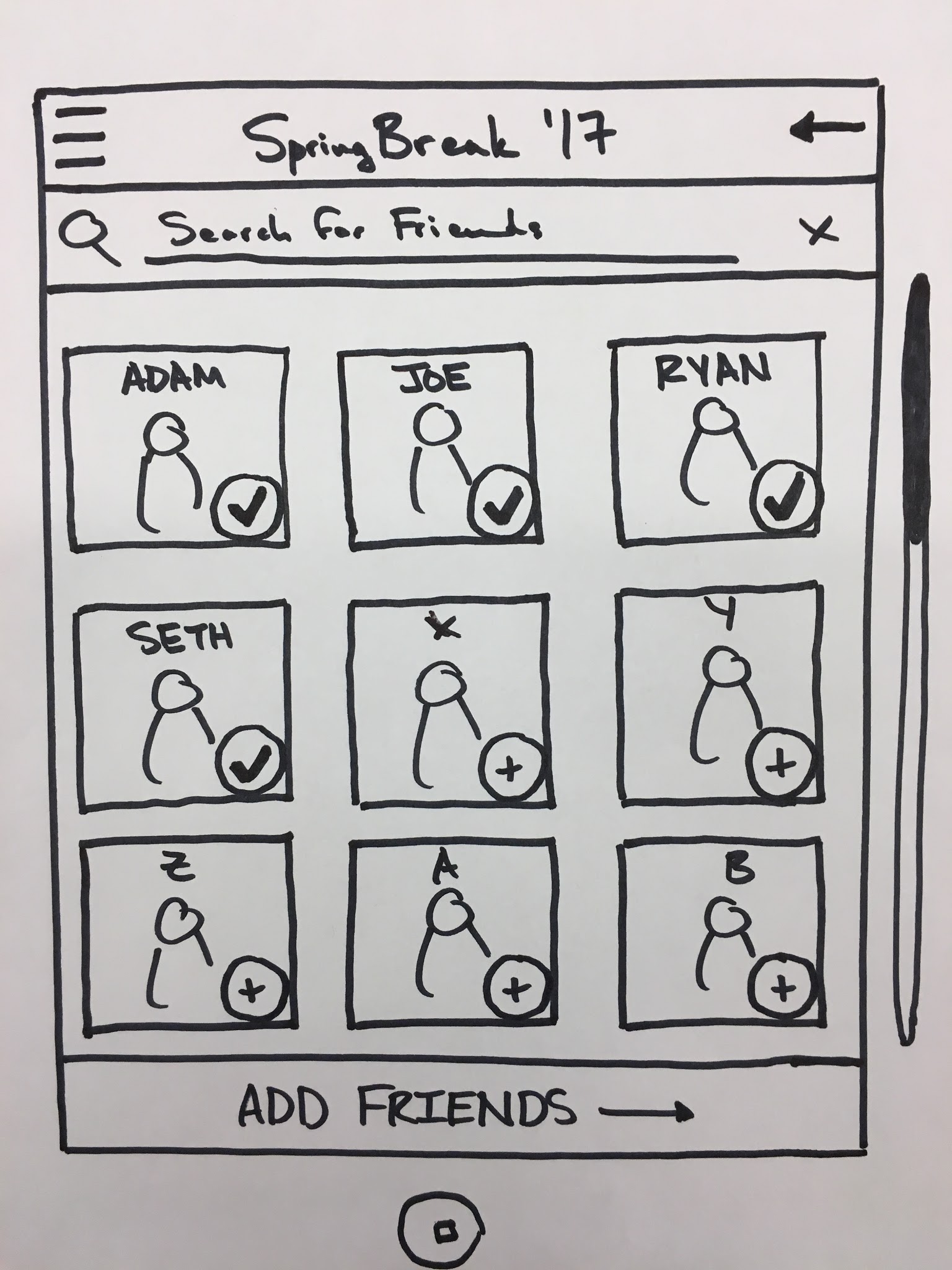 Task 2 - Vote on trip features
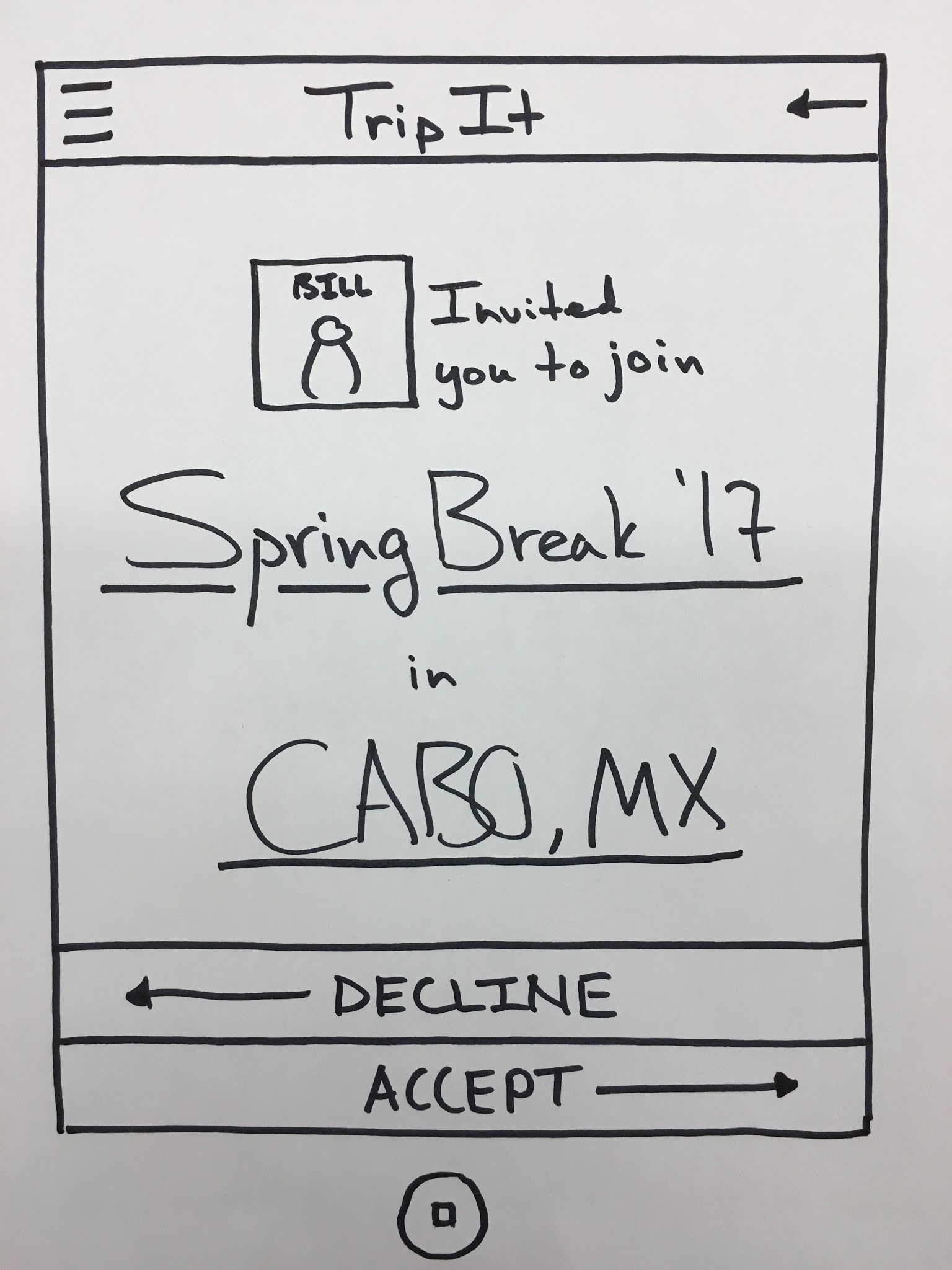 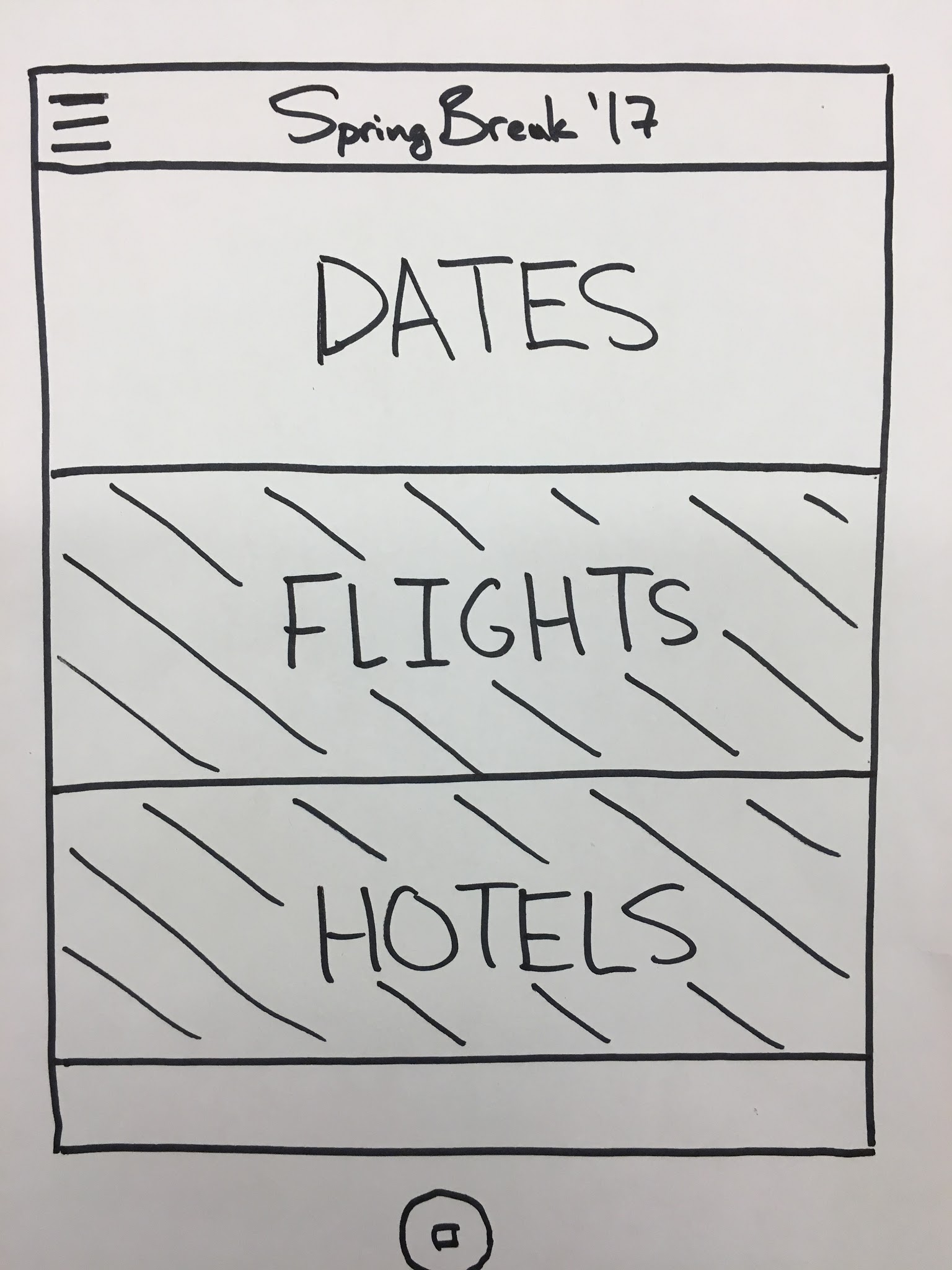 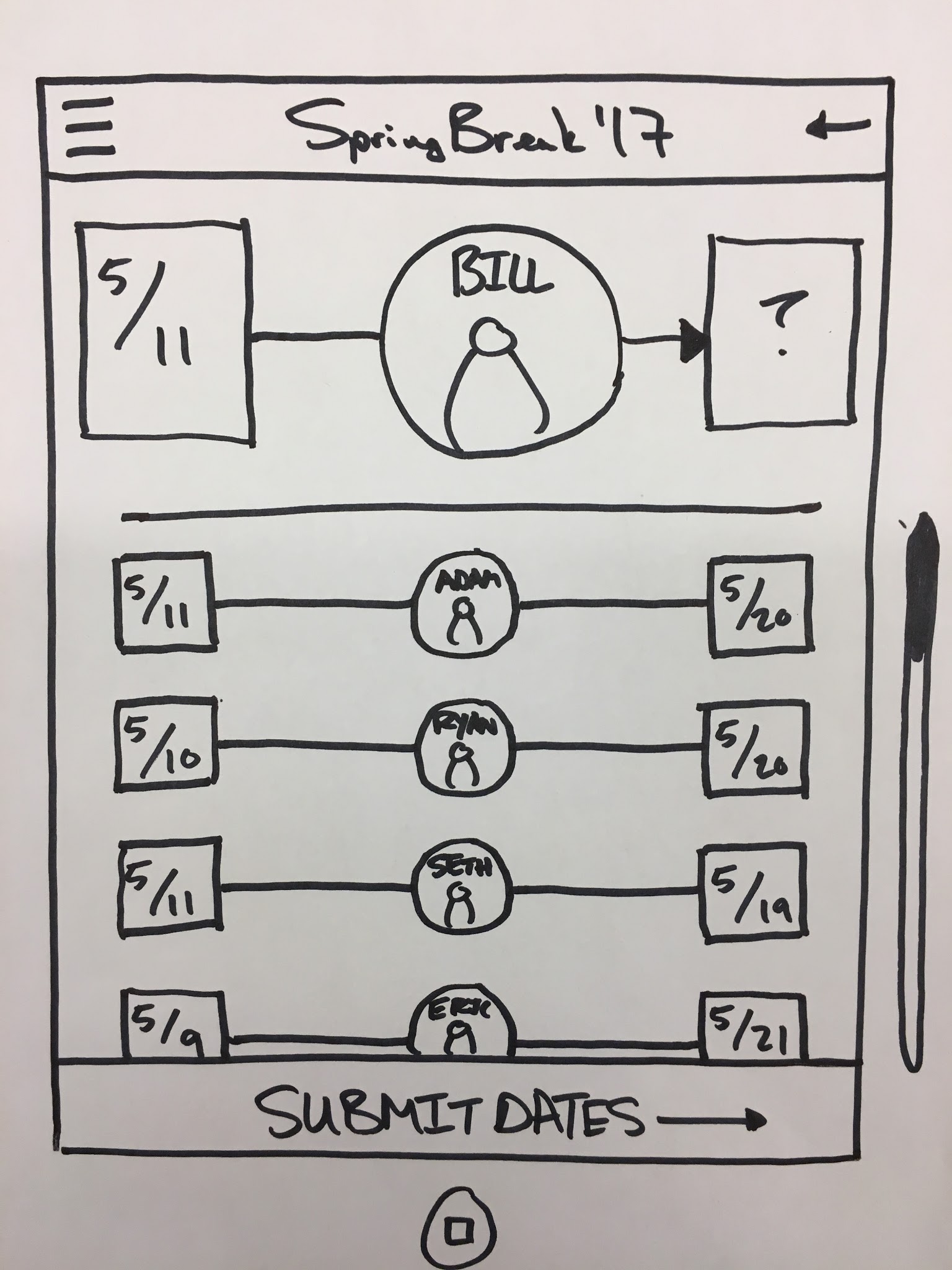 Task 3 - Plan and book flights
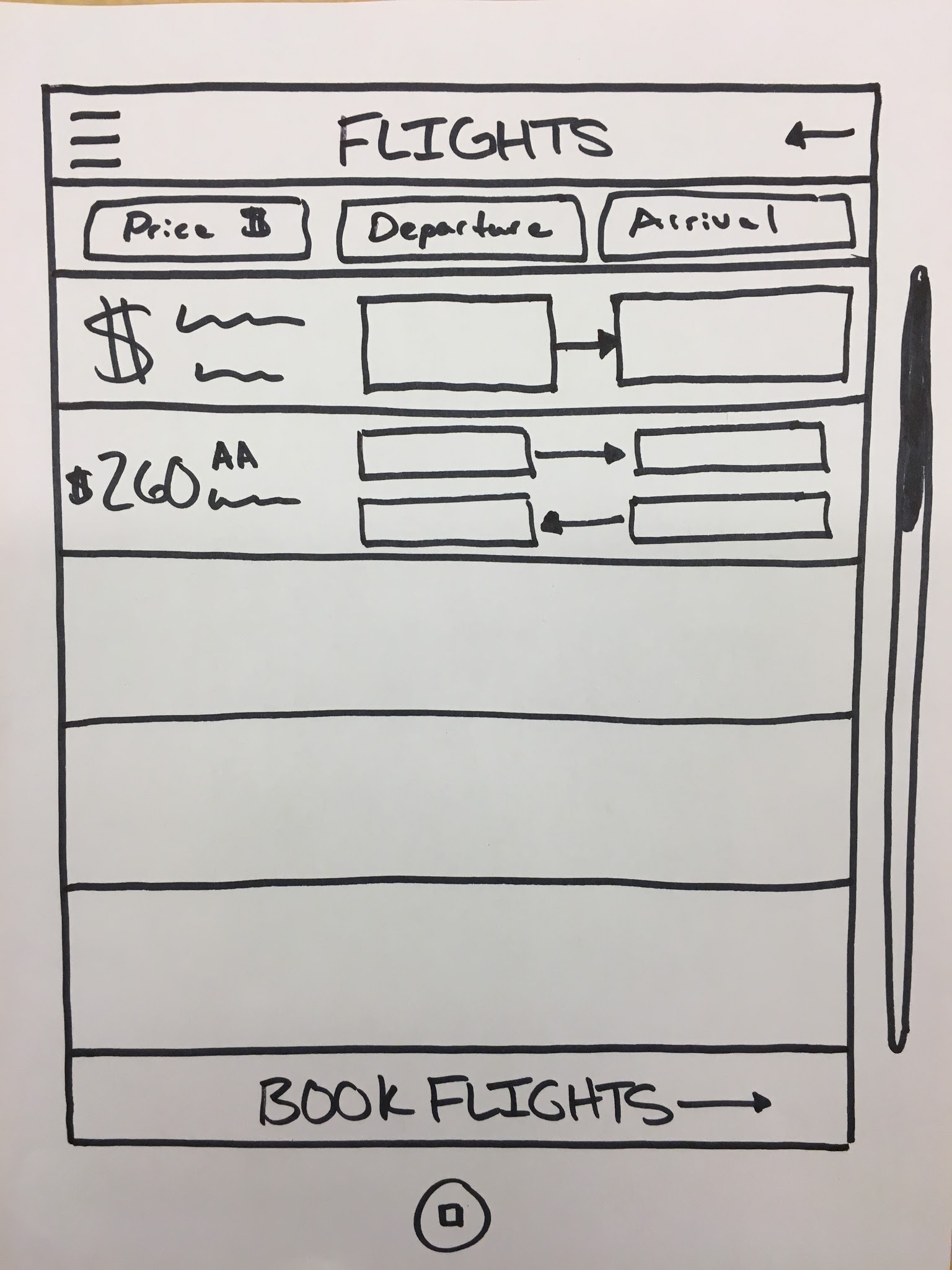 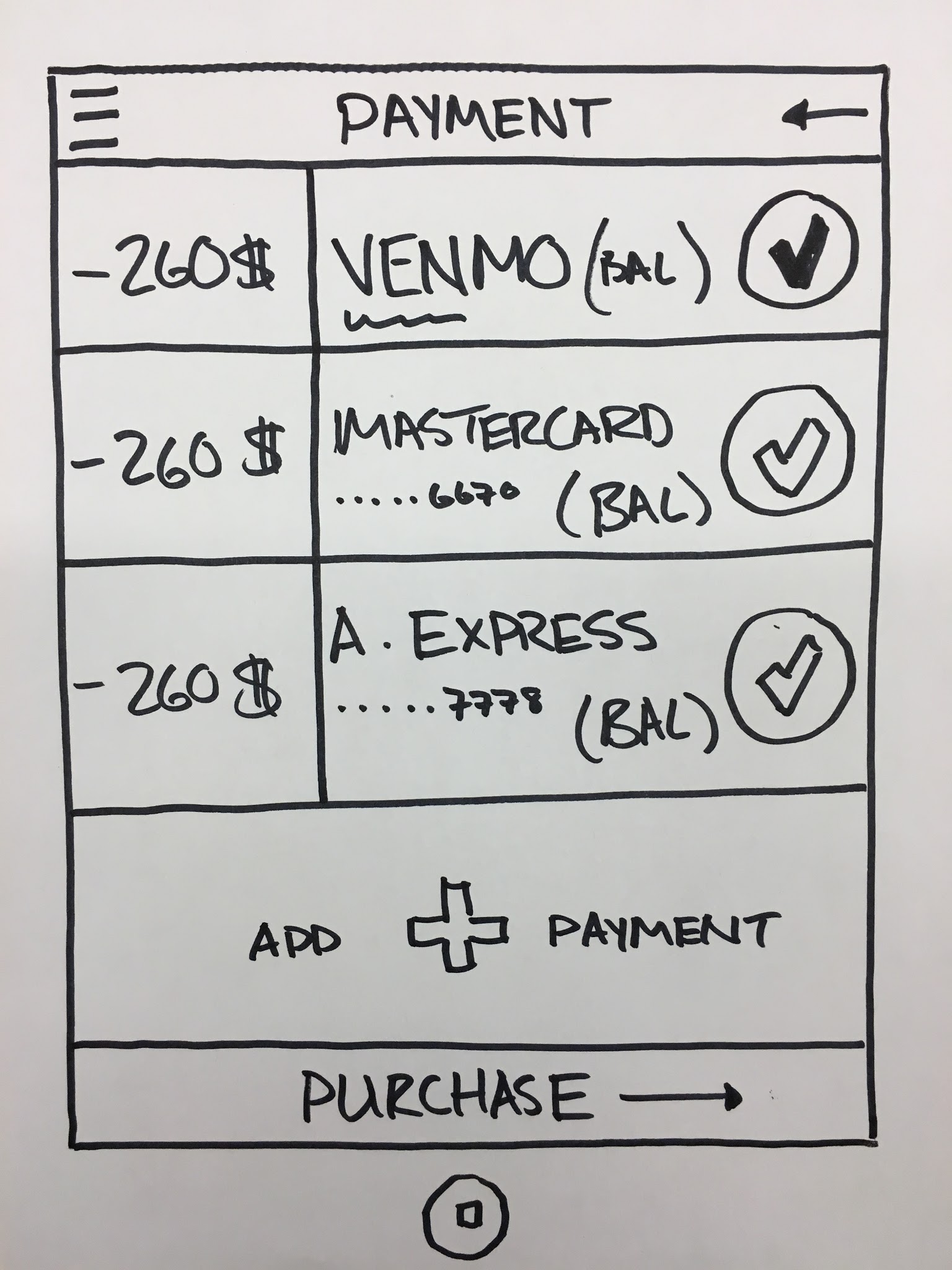 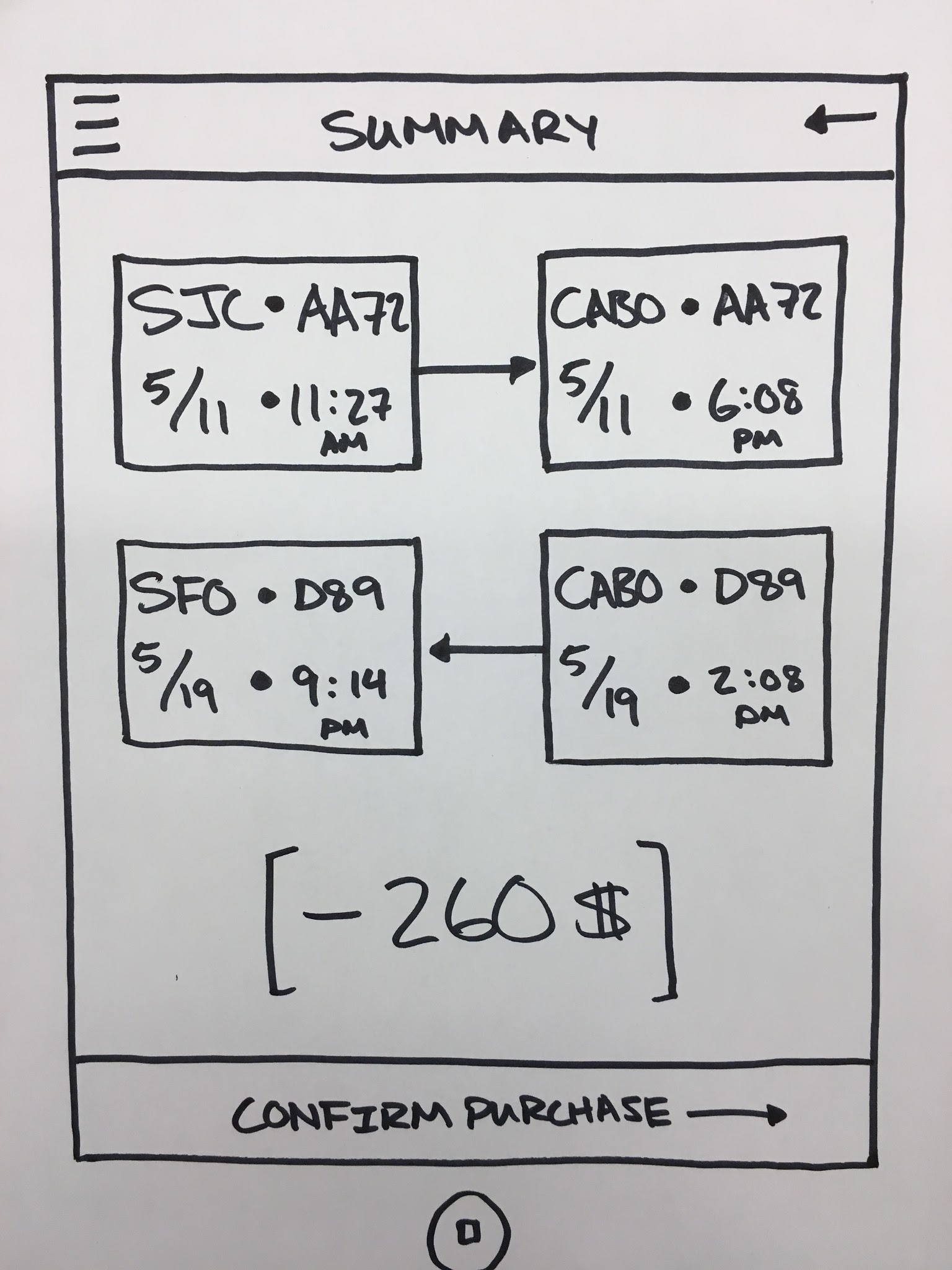 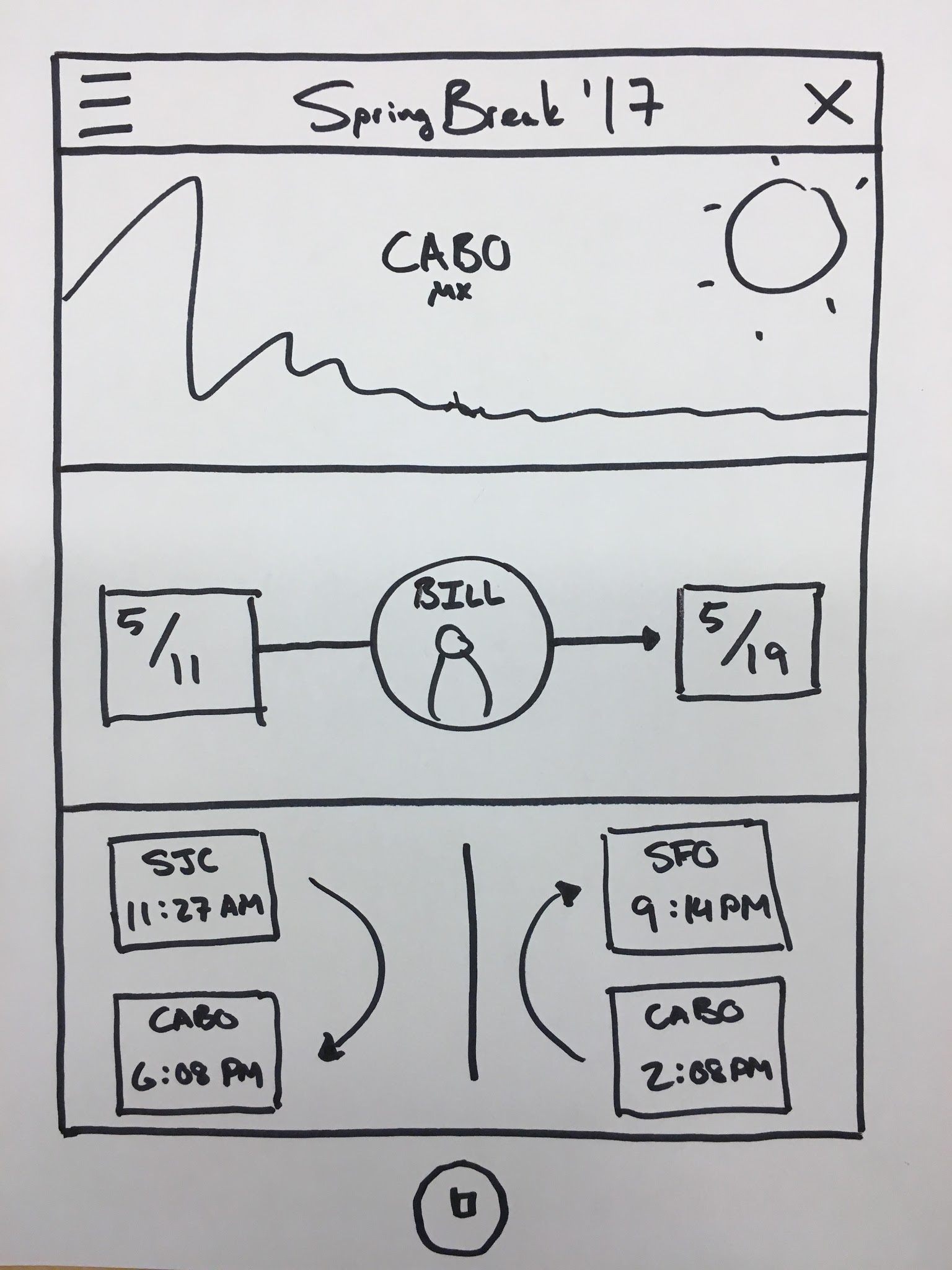 Overview
Mission Statement
Selected Interface
Low-Fi Prototype
Task Flows
Method
Results
UI Changes
Summary
Participants and Environment
Participants and Environment
Participants and Environment
Overview
Mission Statement
Selected Interface
Low-Fi Prototype
Task Flows
Method
Results
UI Changes
Summary
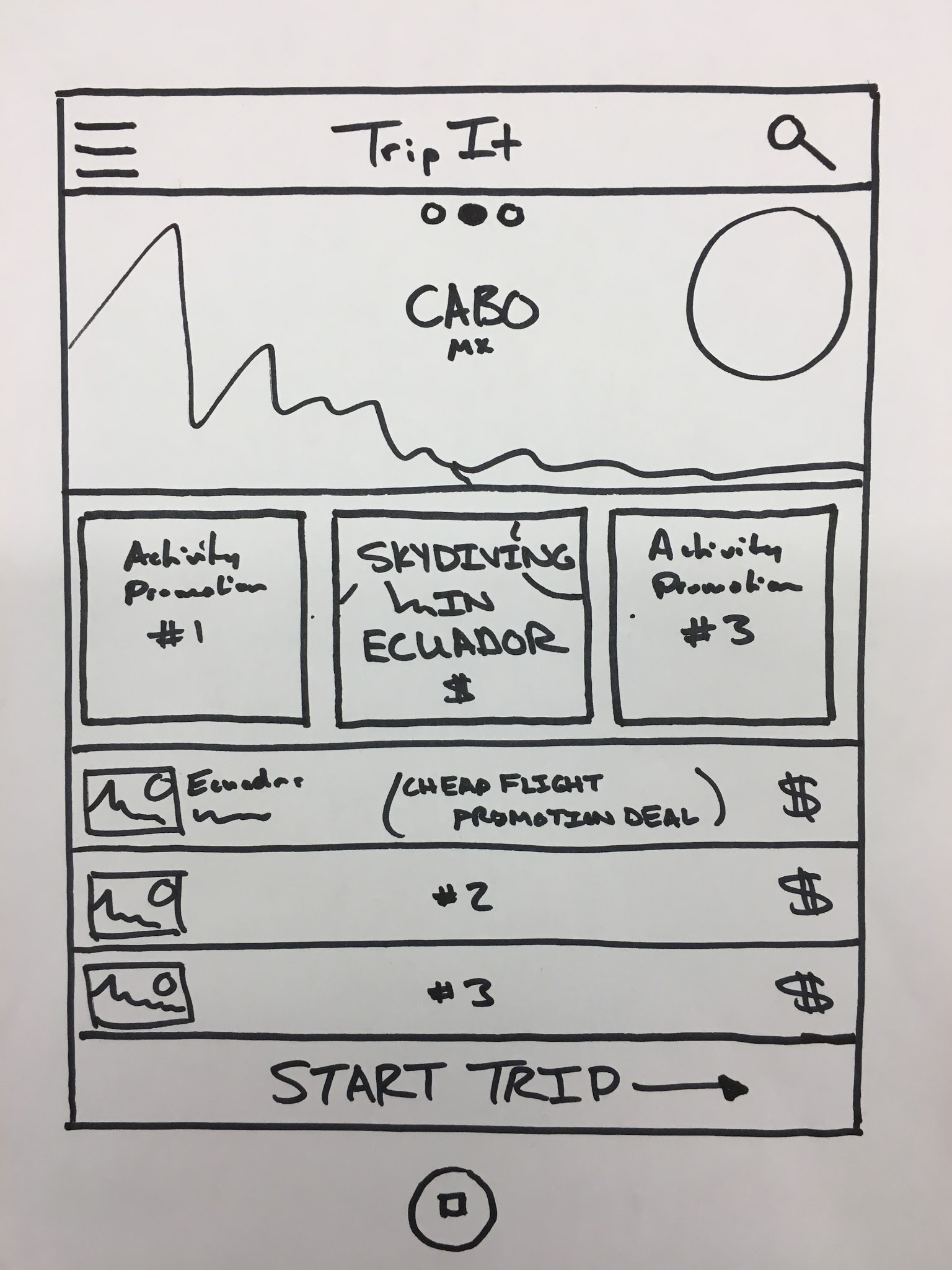 Confusion about this screen

Do you select one of the existing
trips and move forward? 

Can I create my own trip?

Is Cabo pre-selected?
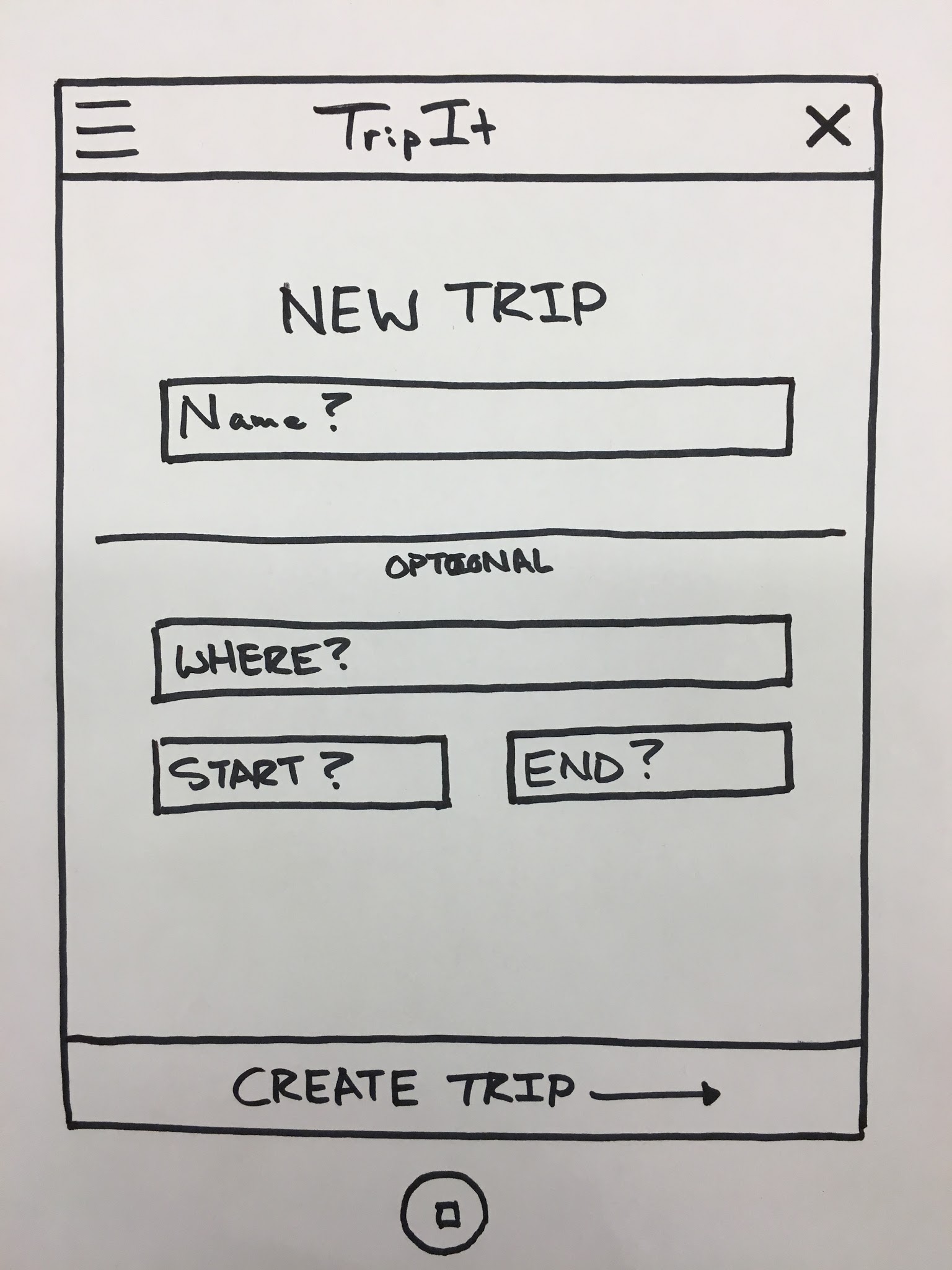 People were confused about
	creating

They thought maybe once they
	create they can’t add friends
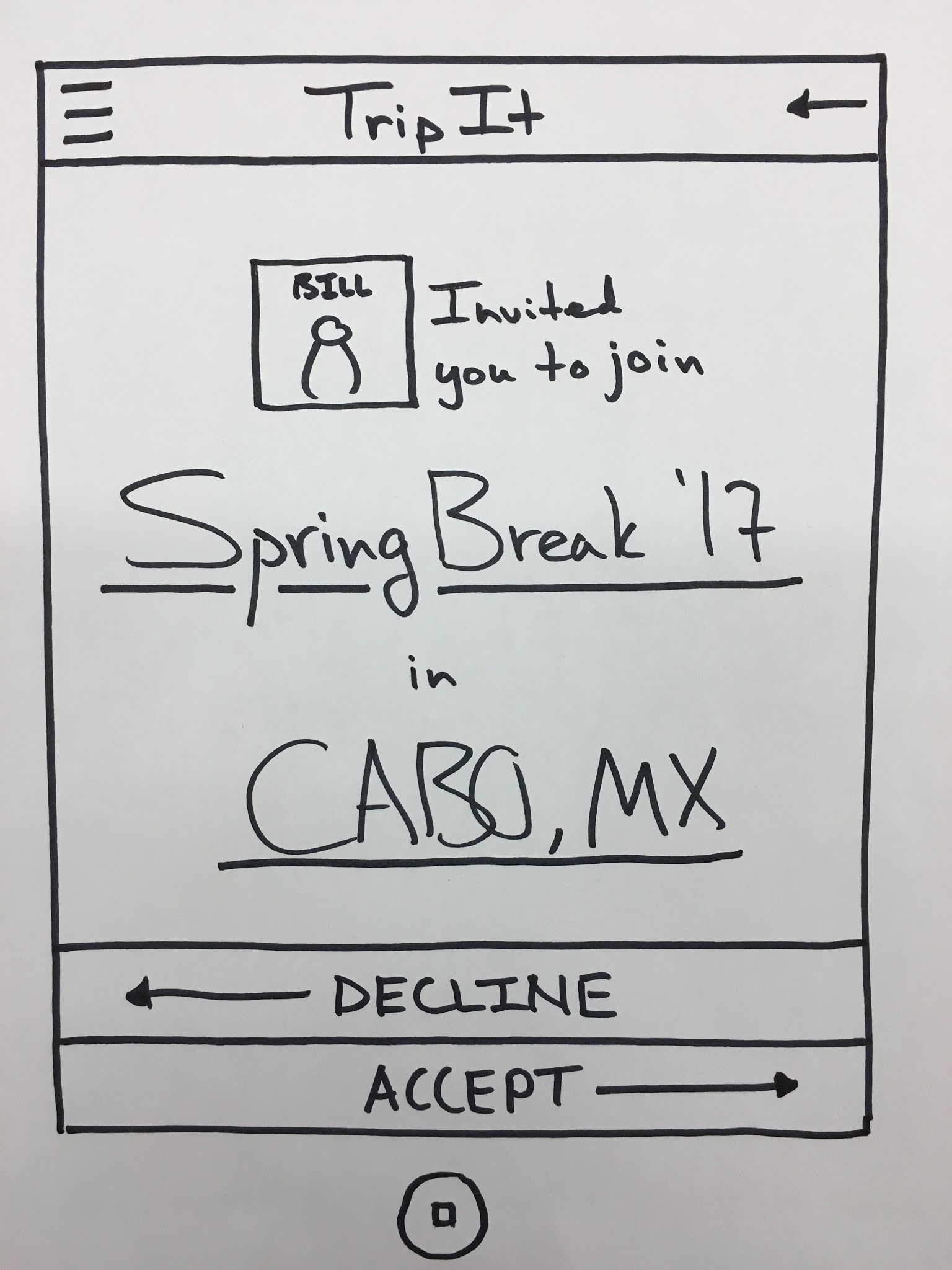 Felt like if they accepted they
	were at owners mercy
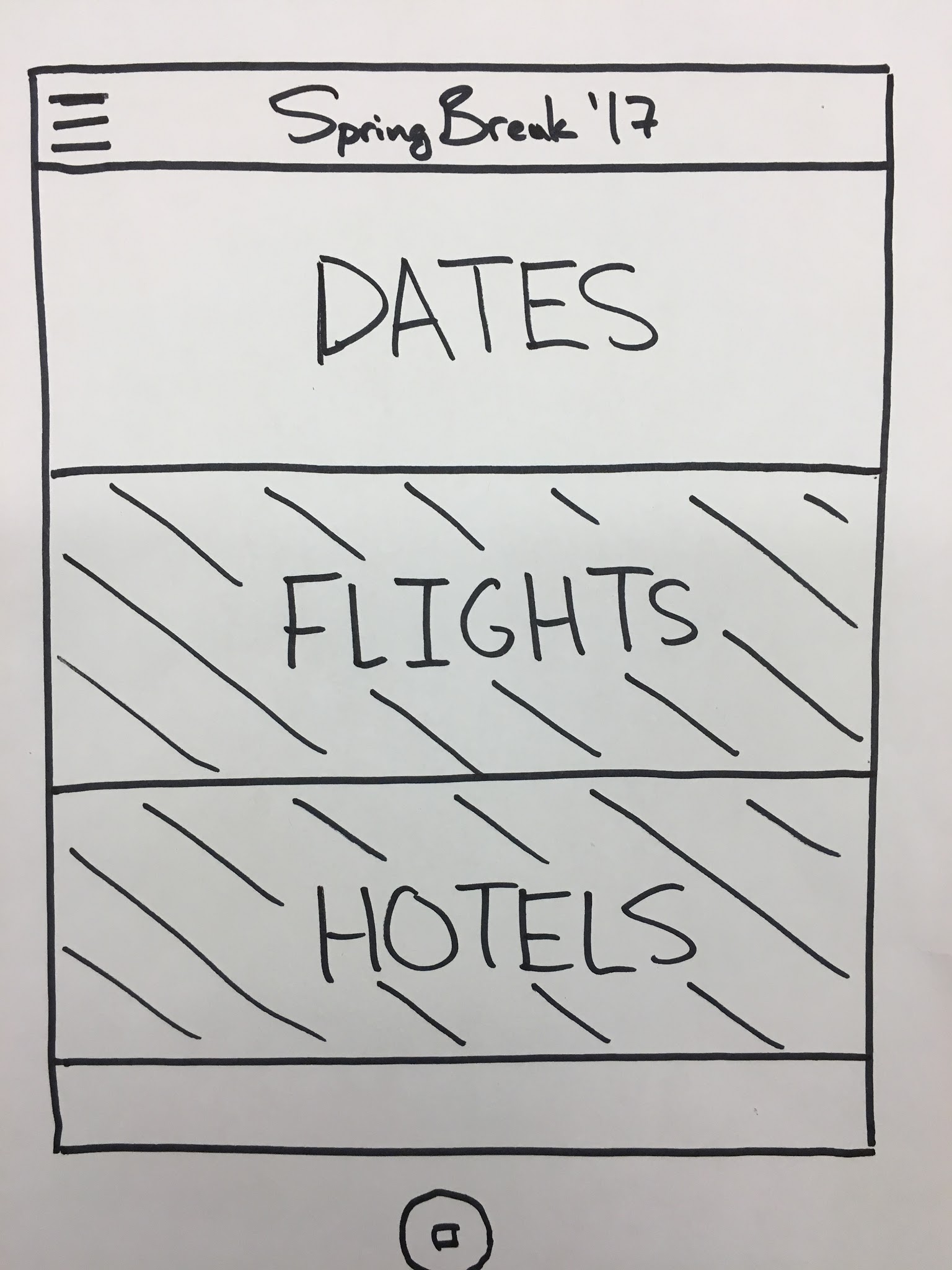 A little unclear that this was the
	menu for selecting these things

Some people said slashes were 
	confusing
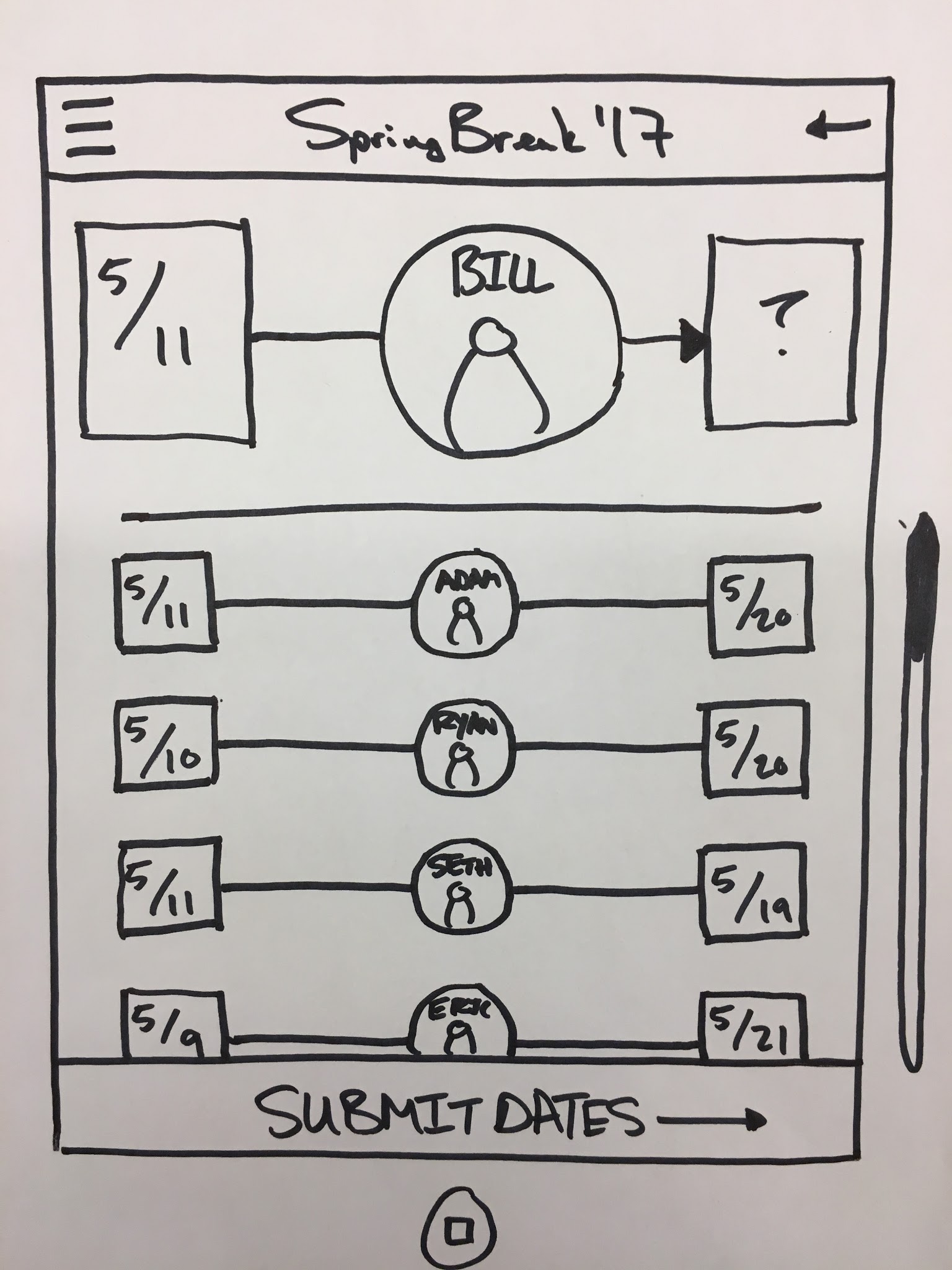 People responded really well
	to this screen in general

Felt very intuitive to users
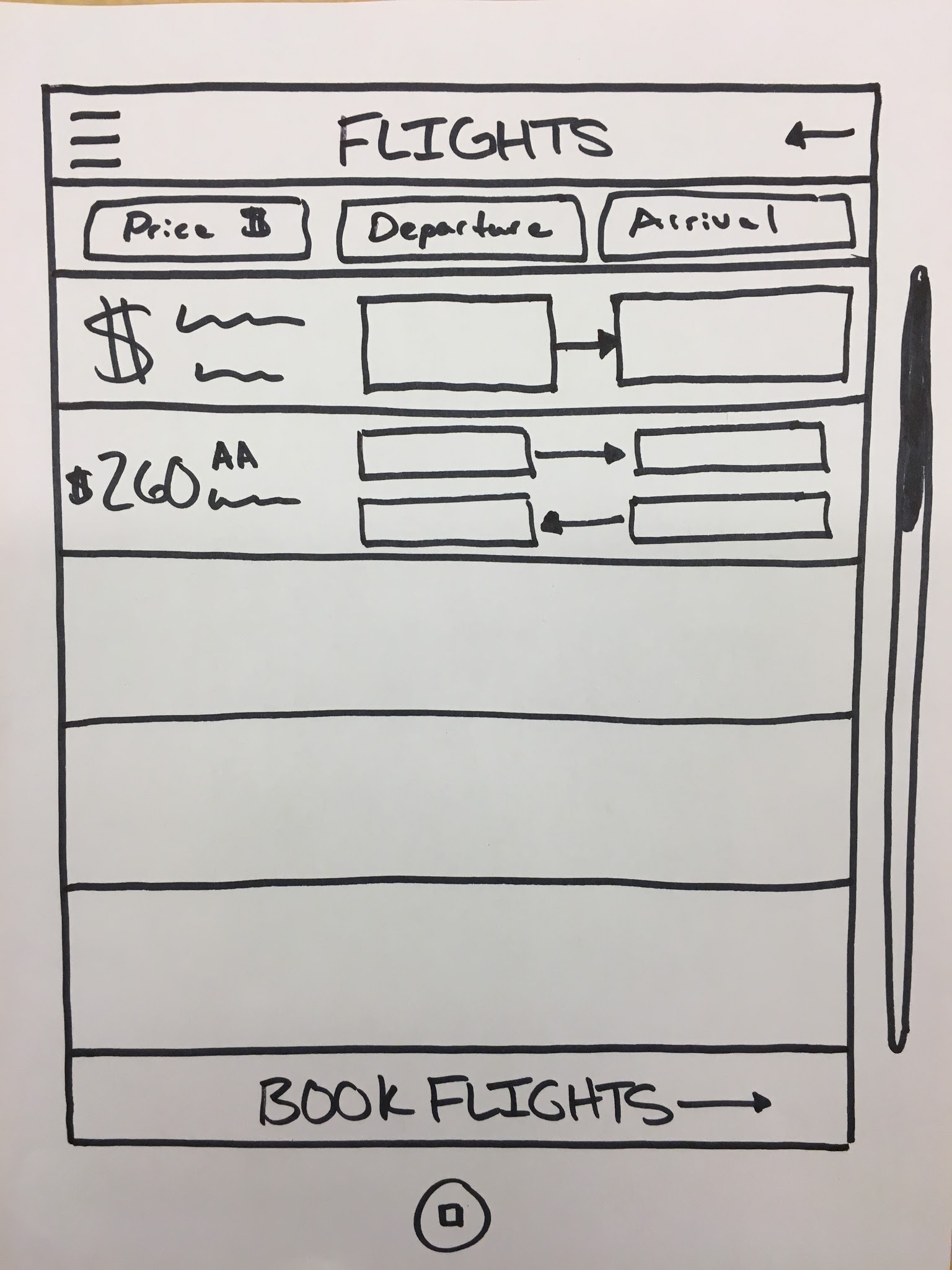 Some were confused what was
	going on. What were all the blanks?

People tended to like the filters

Thought that booking would buy
	the actual flights
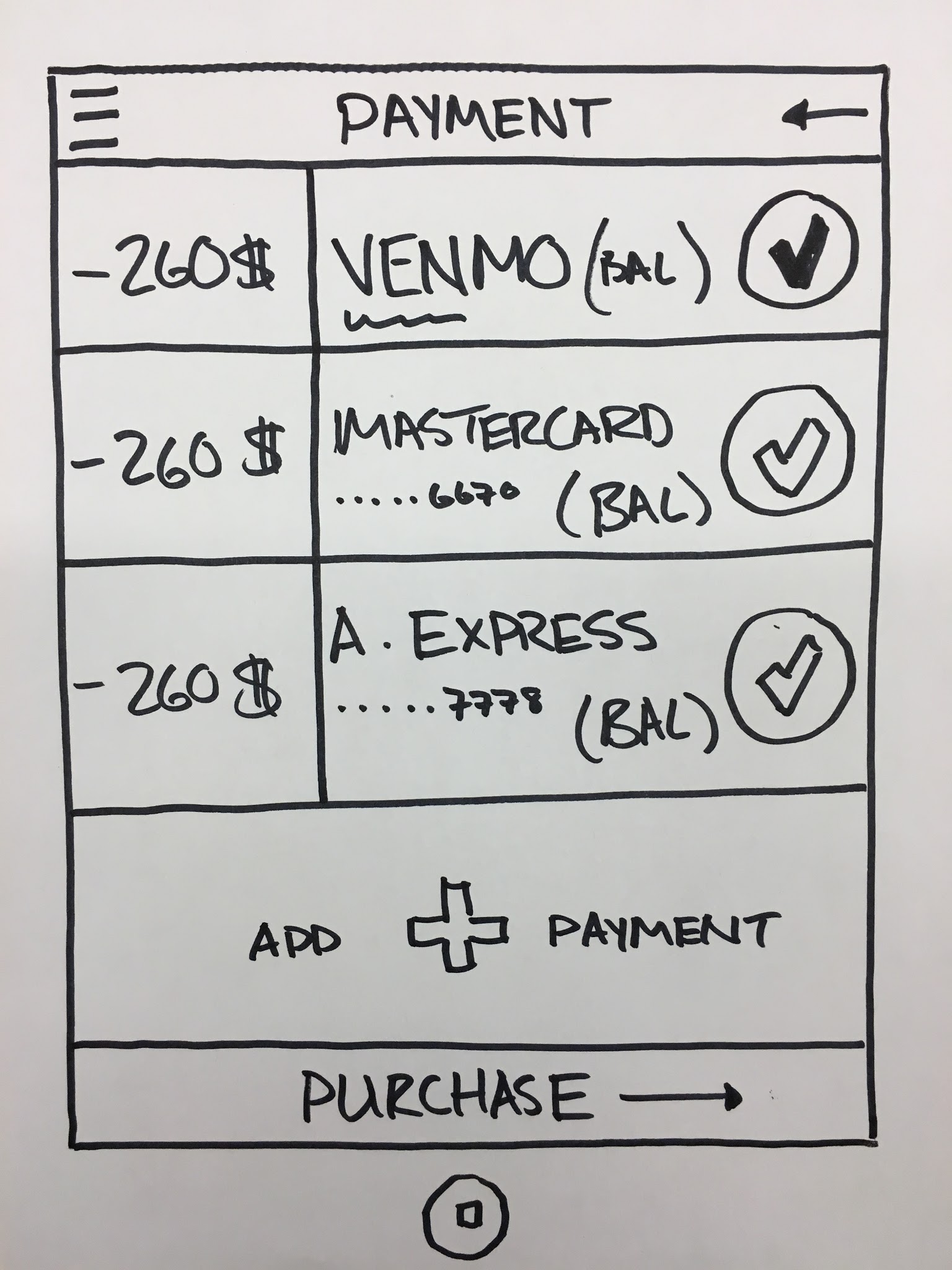 Realized here that you didn’t buy
	previously

Didn’t need to repeat price

Screen was very intuitive
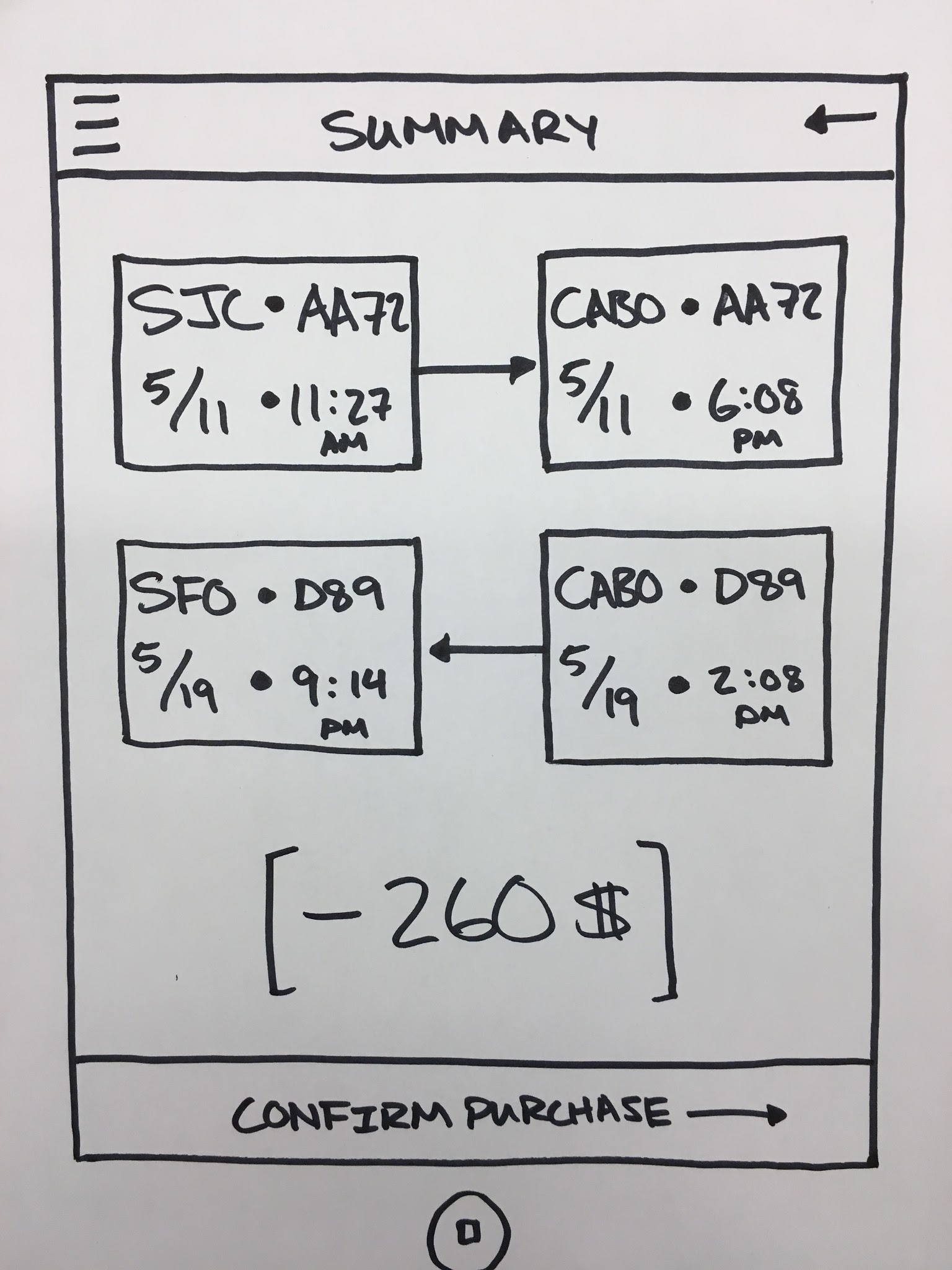 Once everyone got here, all the 
	previous screens made sense

Liked the display of flight info
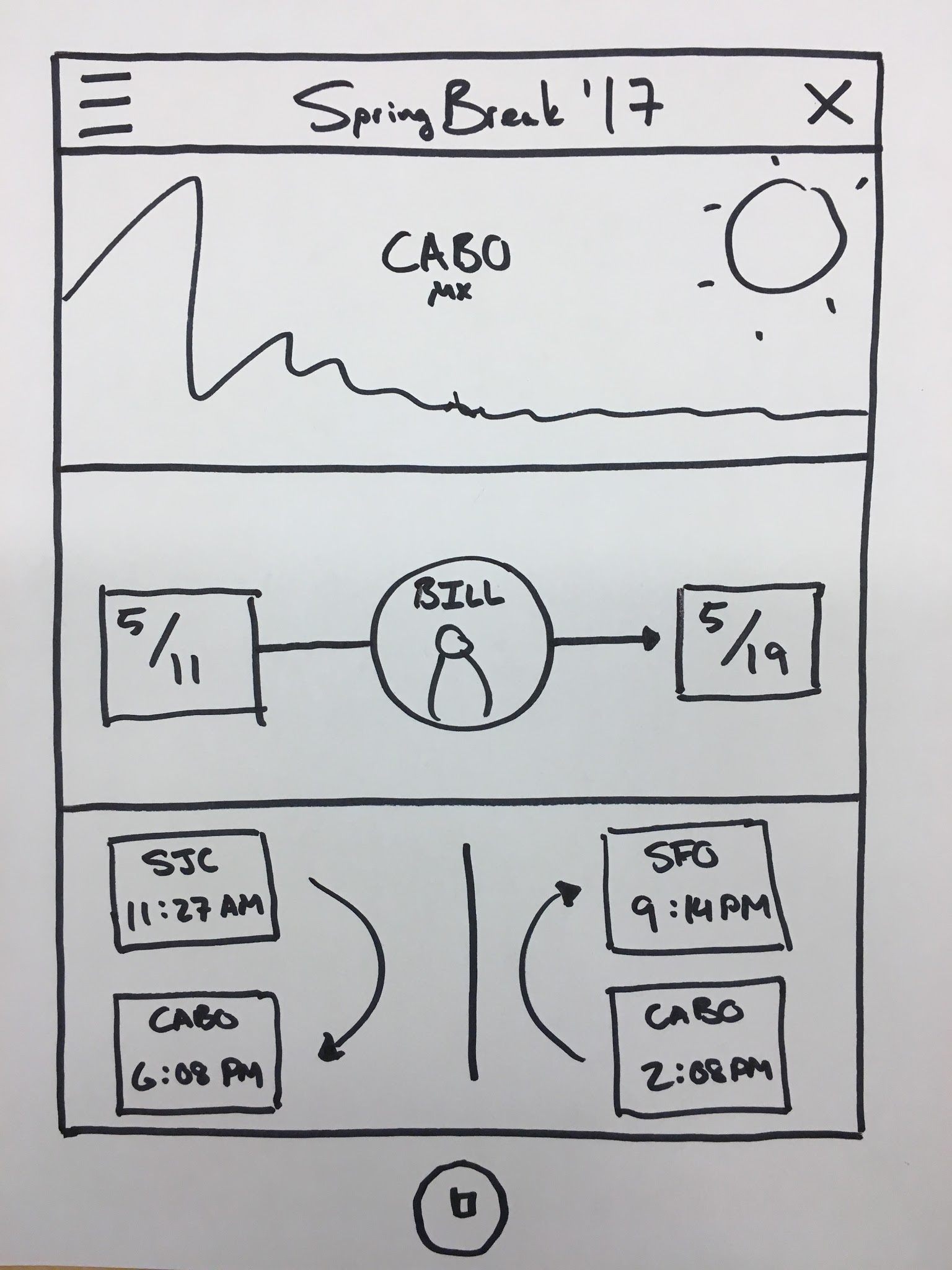 Really liked the pictures and 
	graphics

Felt like it made all the previous
	screens clearer
Overview
Mission Statement
Selected Interface
Low-Fi Prototype
Task Flows
Method
Results
UI Changes
Summary
UI Changes
Make action items clearer about what they do
book, confirm, create, etc

Change opening screen so it’s clear what create trip does

Make the voting process clearer on how/where to vote

Change payment selection screen to not include prices
Overview
Mission Statement
Selected Interface
Low-Fi Prototype
Task Flows
Method
Results
UI Changes
Summary
Summary
Mobile was best because we wanted ease of use

Overall, people had some confusion points

Everything was clear once they had finished the work flow
Need to redesign so it’s clear as they go through

Despite confusion, people felt the concept has a lot of potential